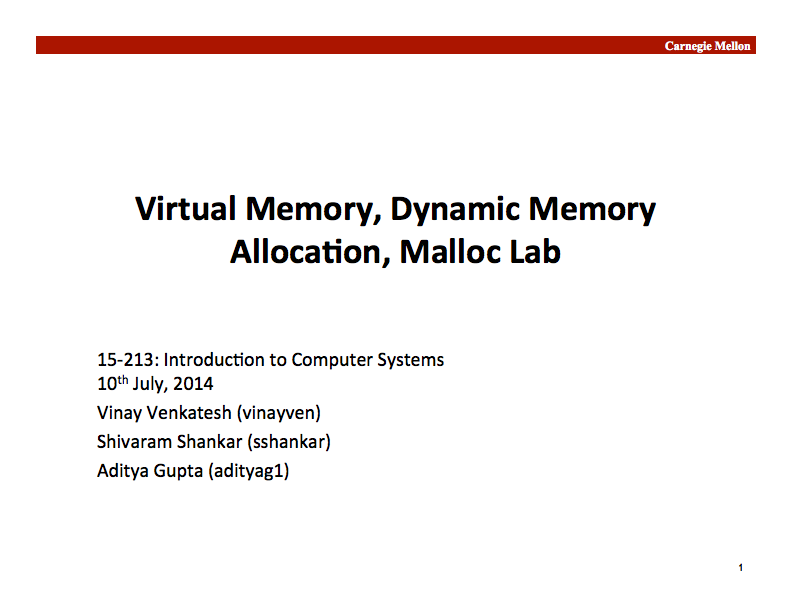 Virtual Memory

15-213 : Introduction to Computer Systems

23rd March 2015
Today
Virtual Memory
Overview
Address translation
TLB
Memory mapping
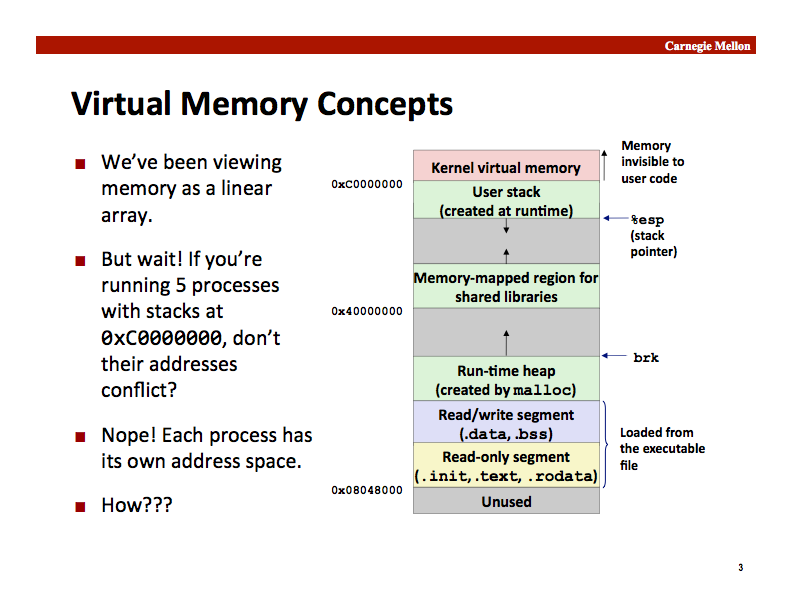 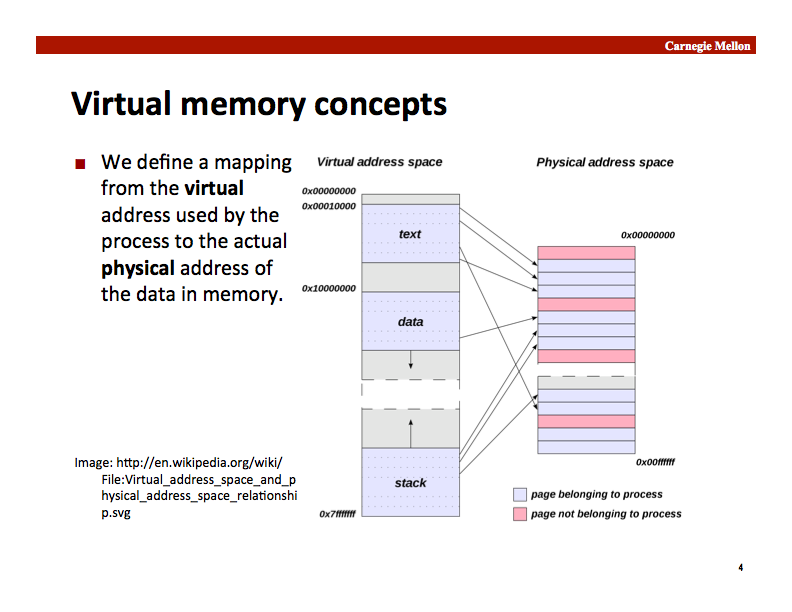 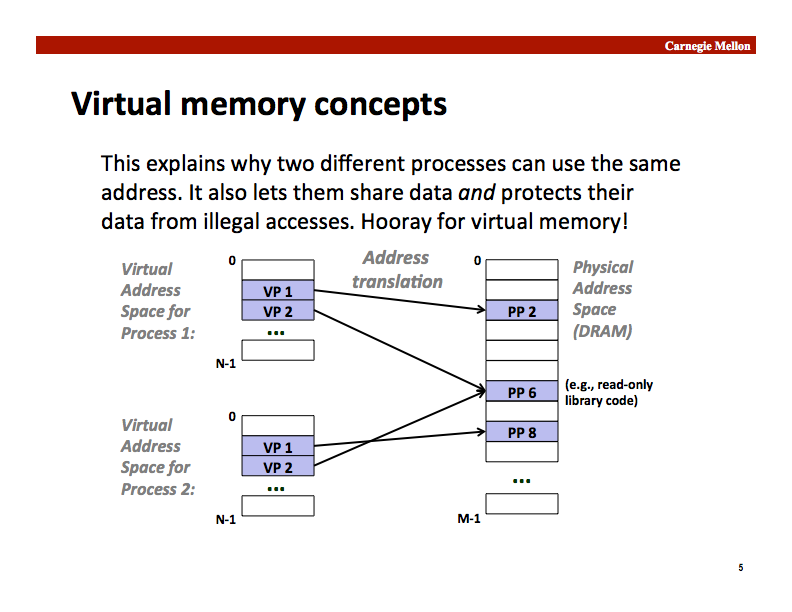 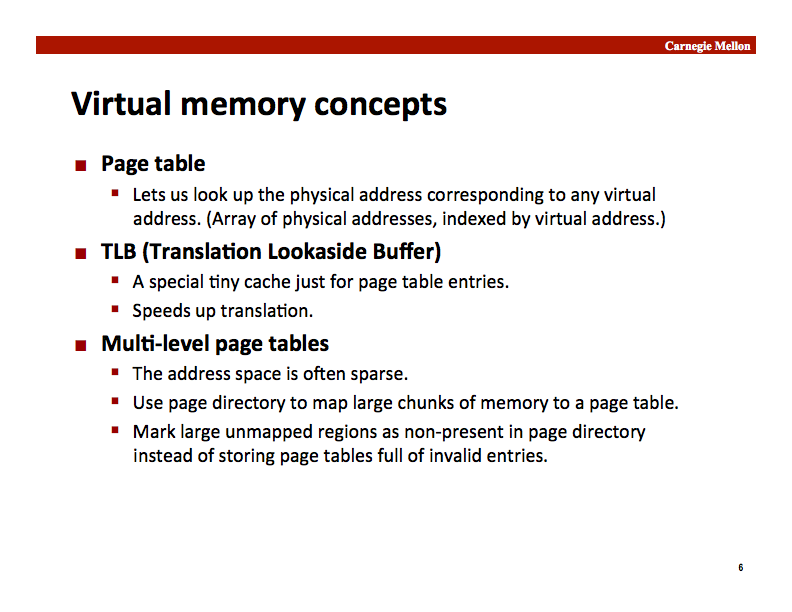 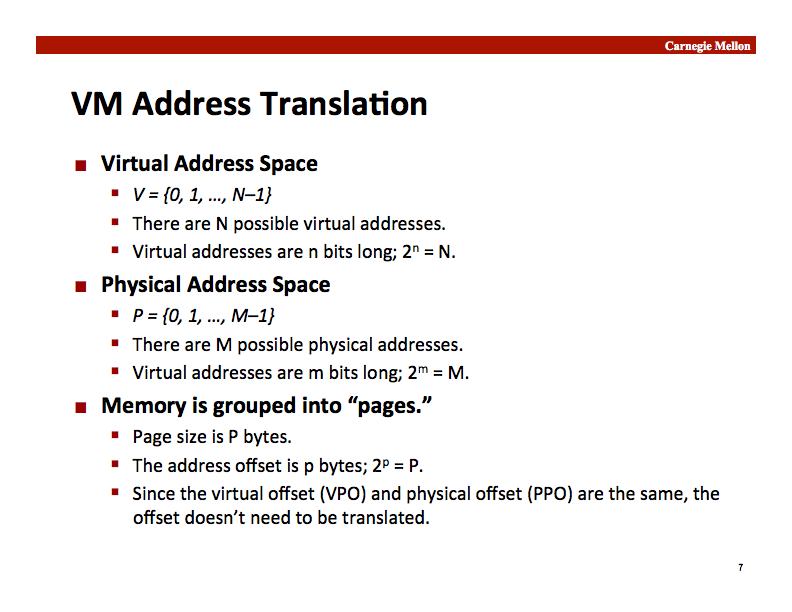 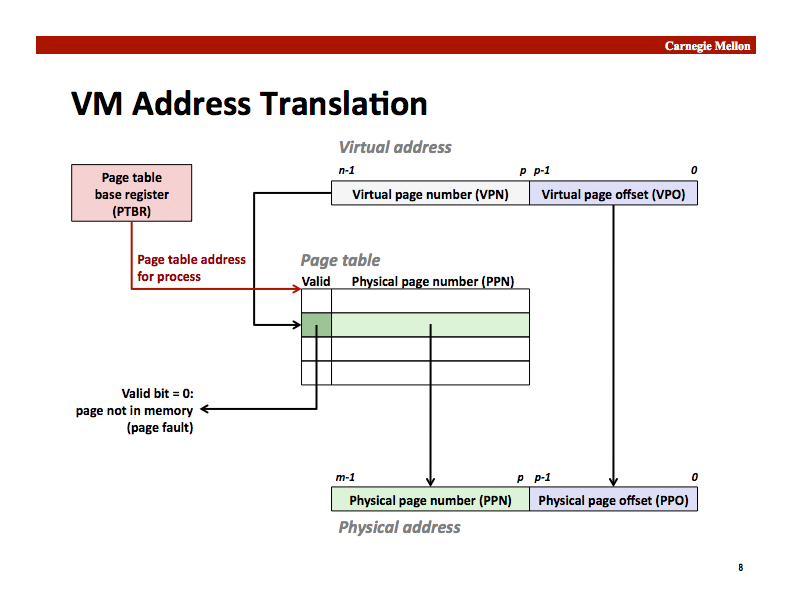 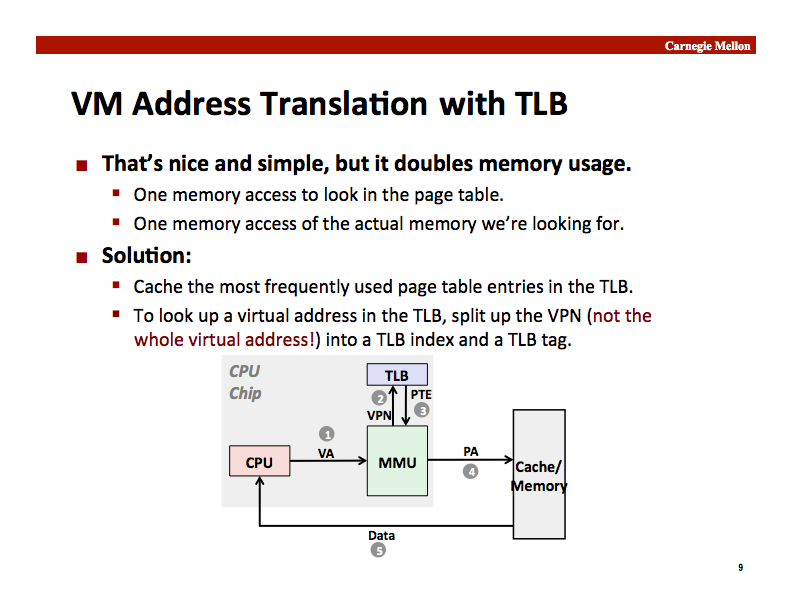 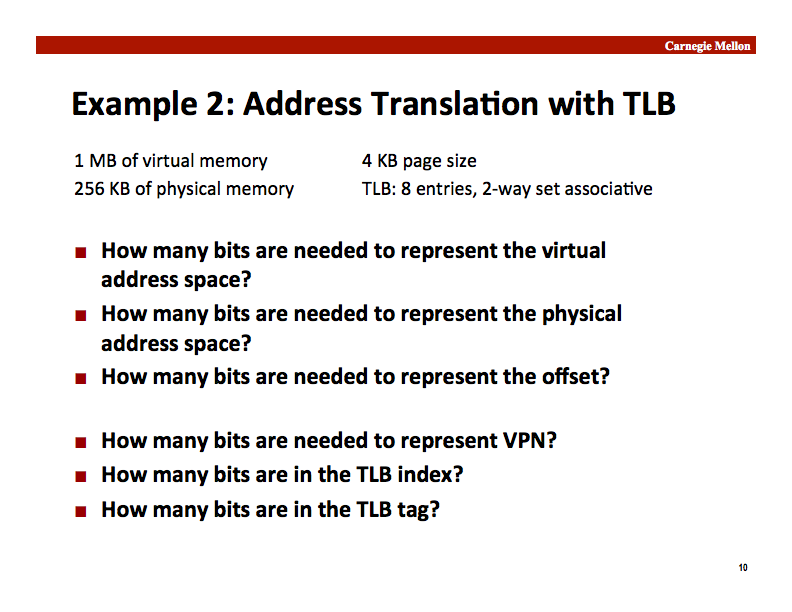 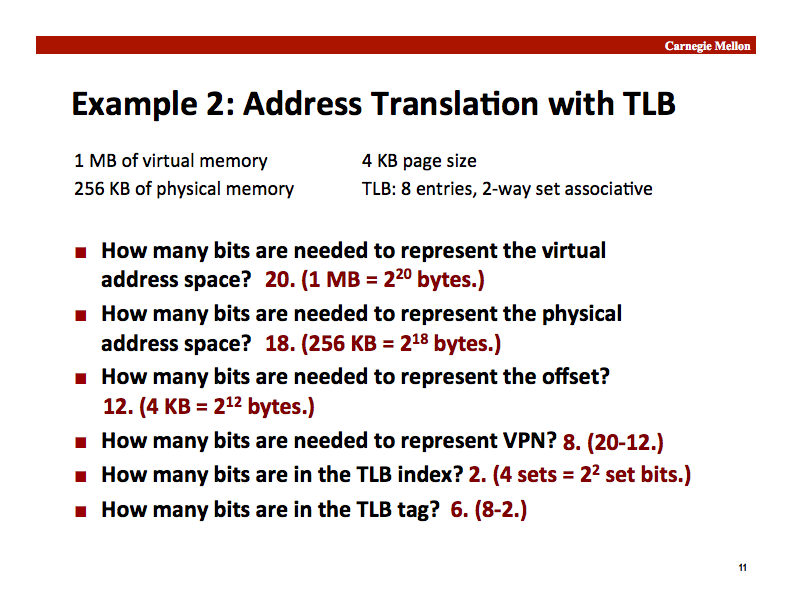 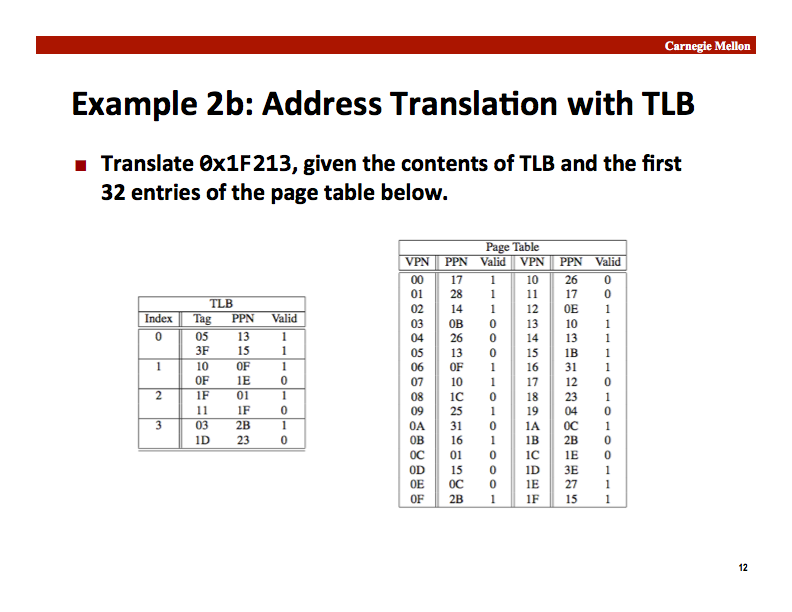 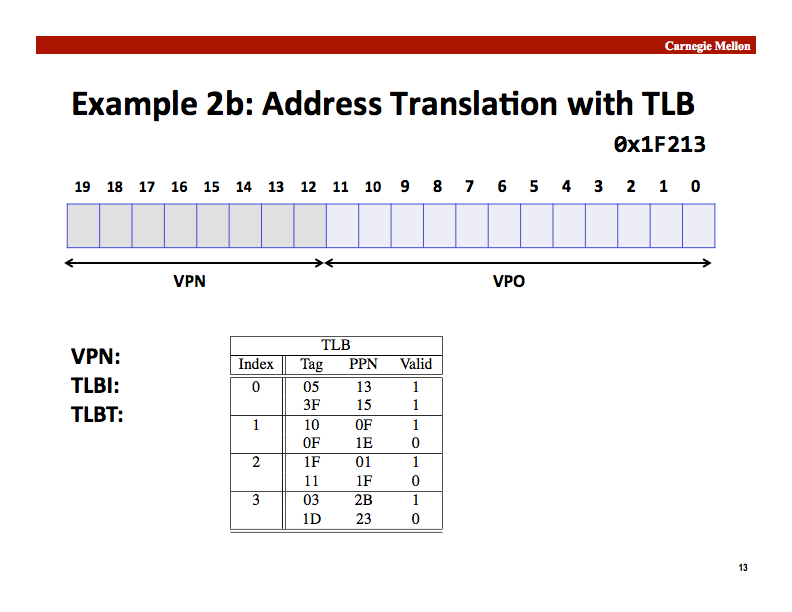 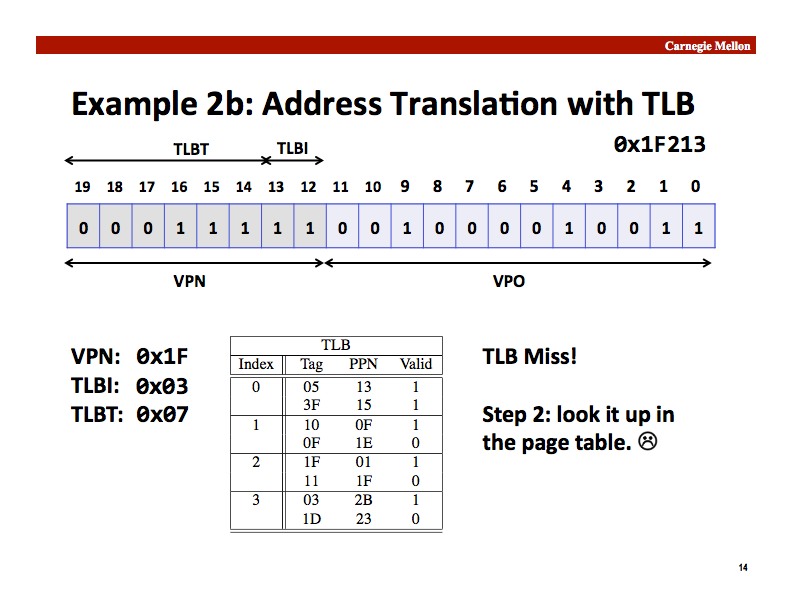 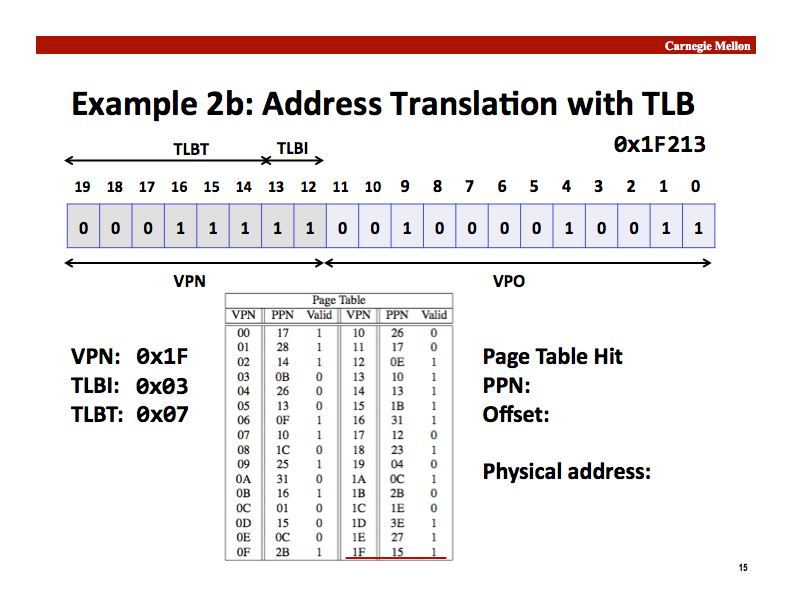 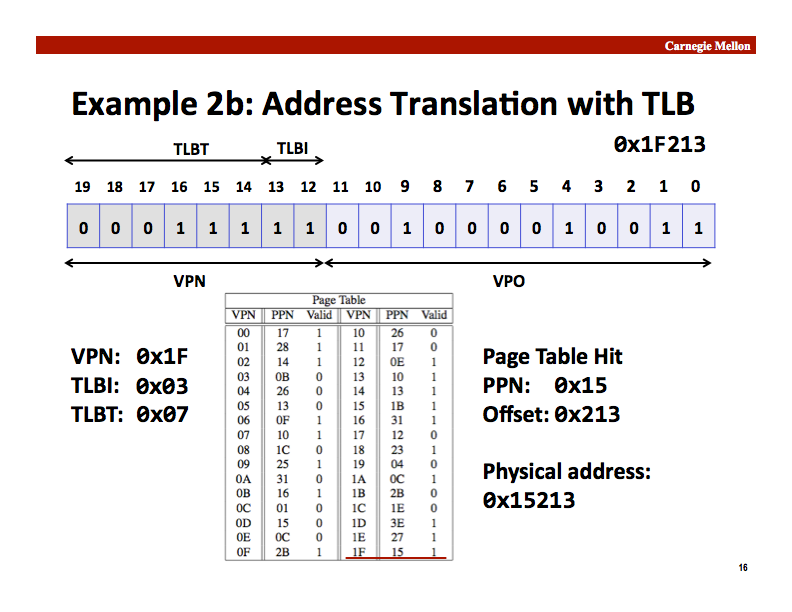 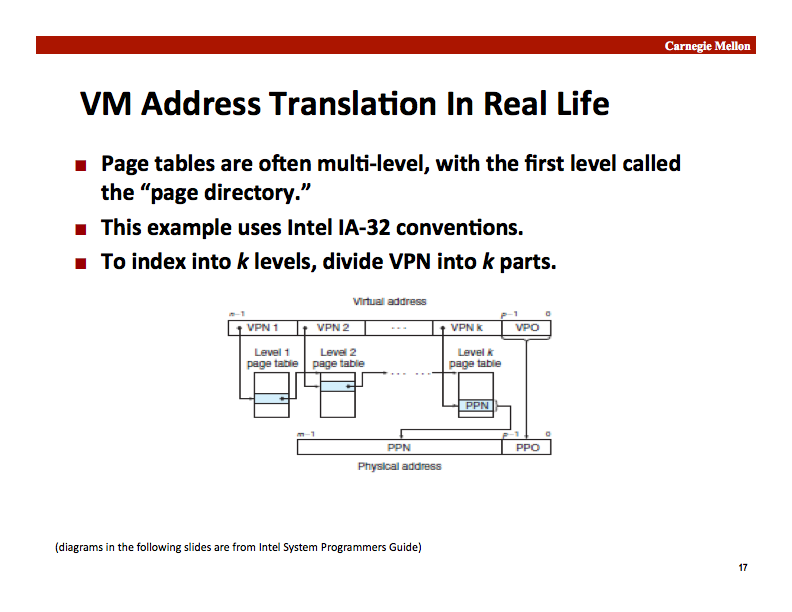 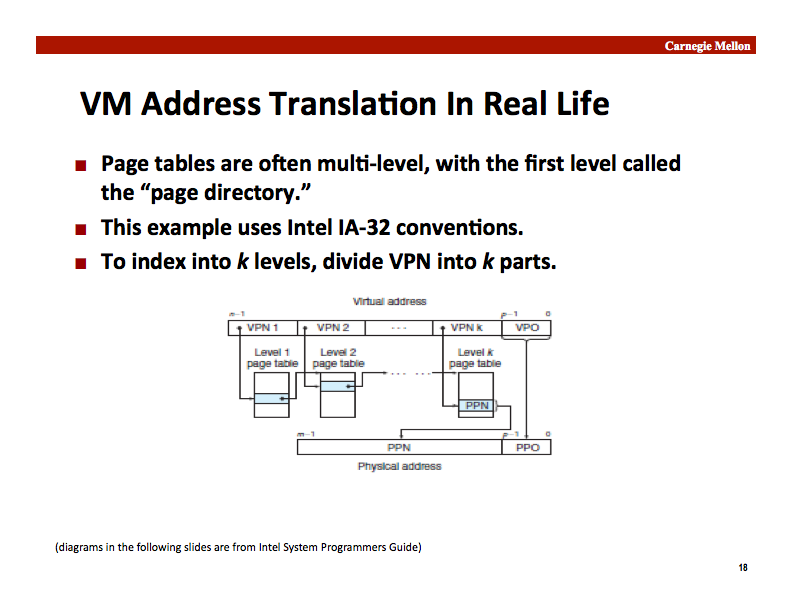 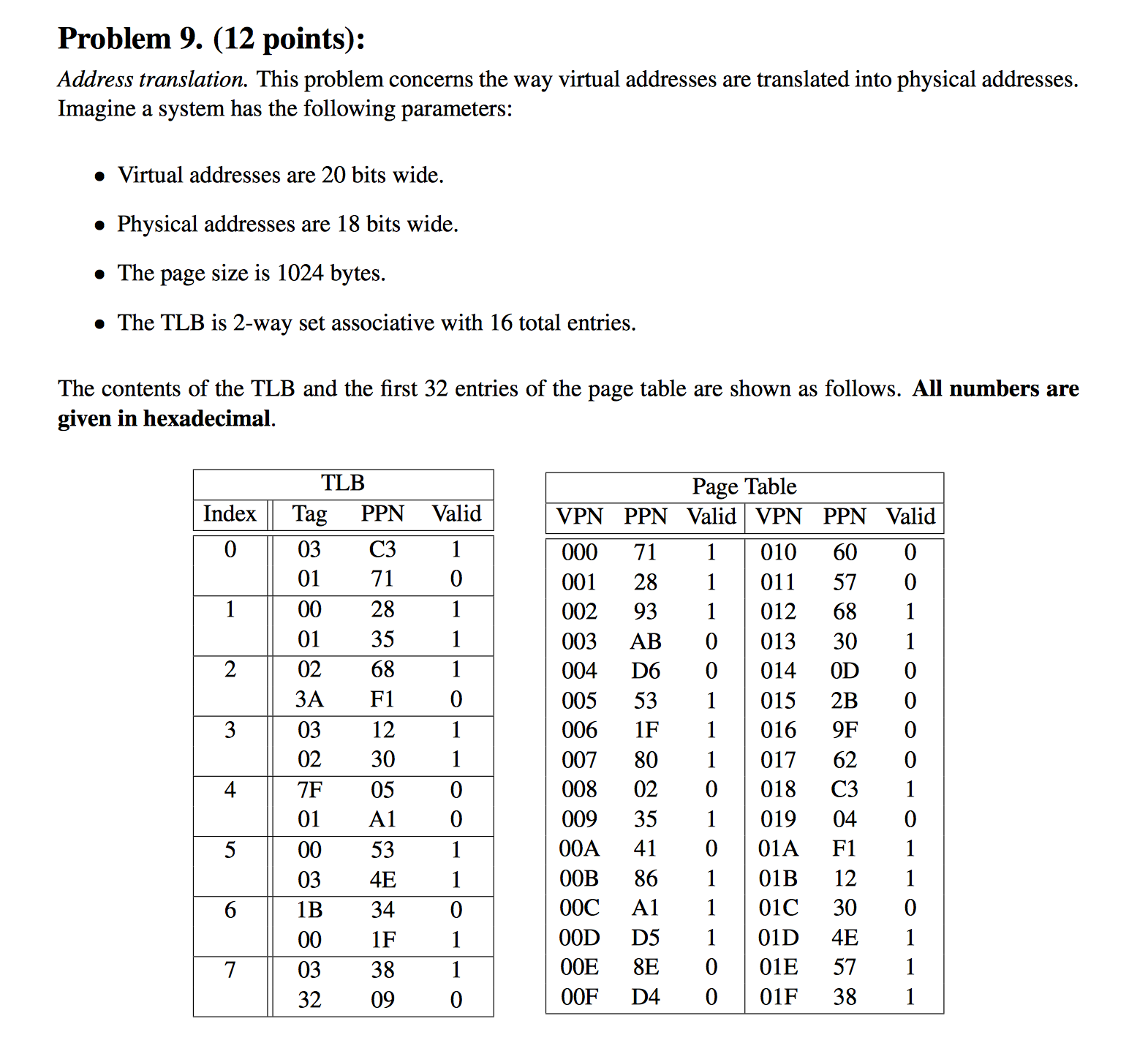 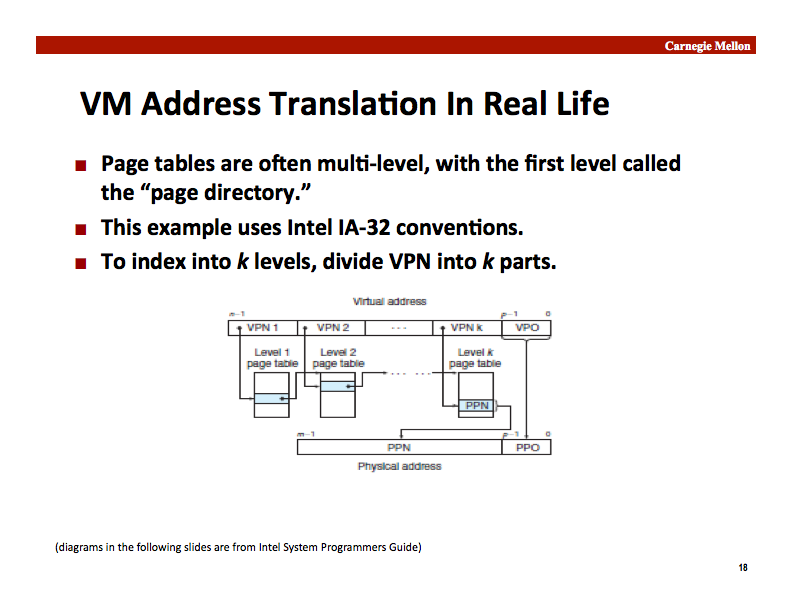 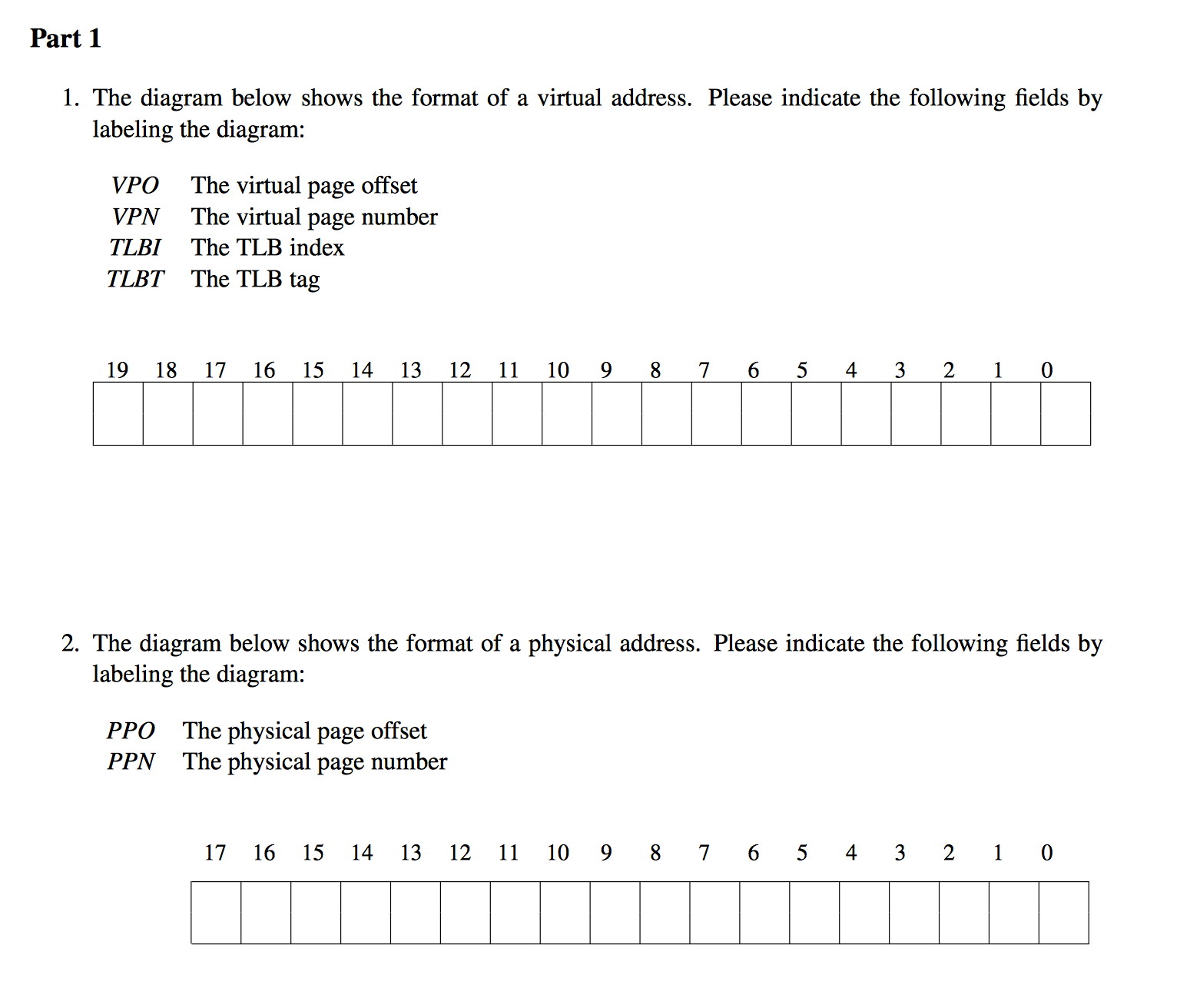 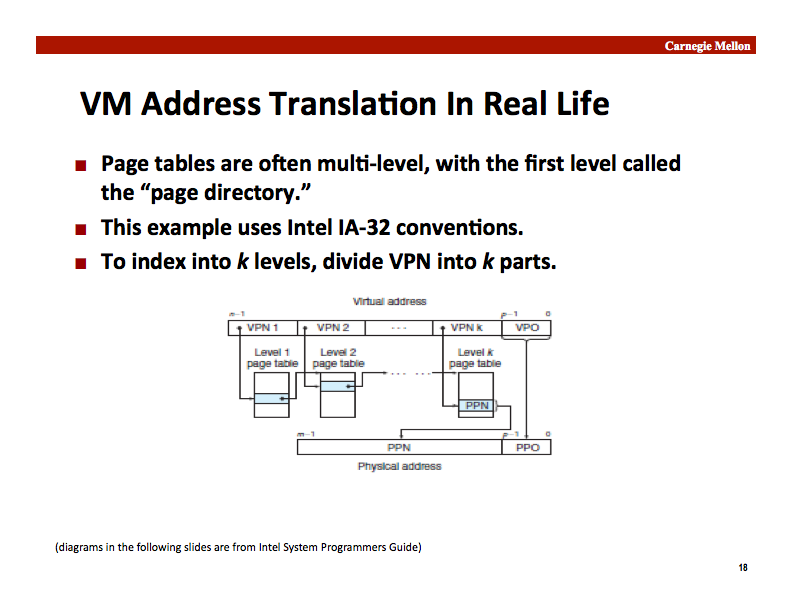 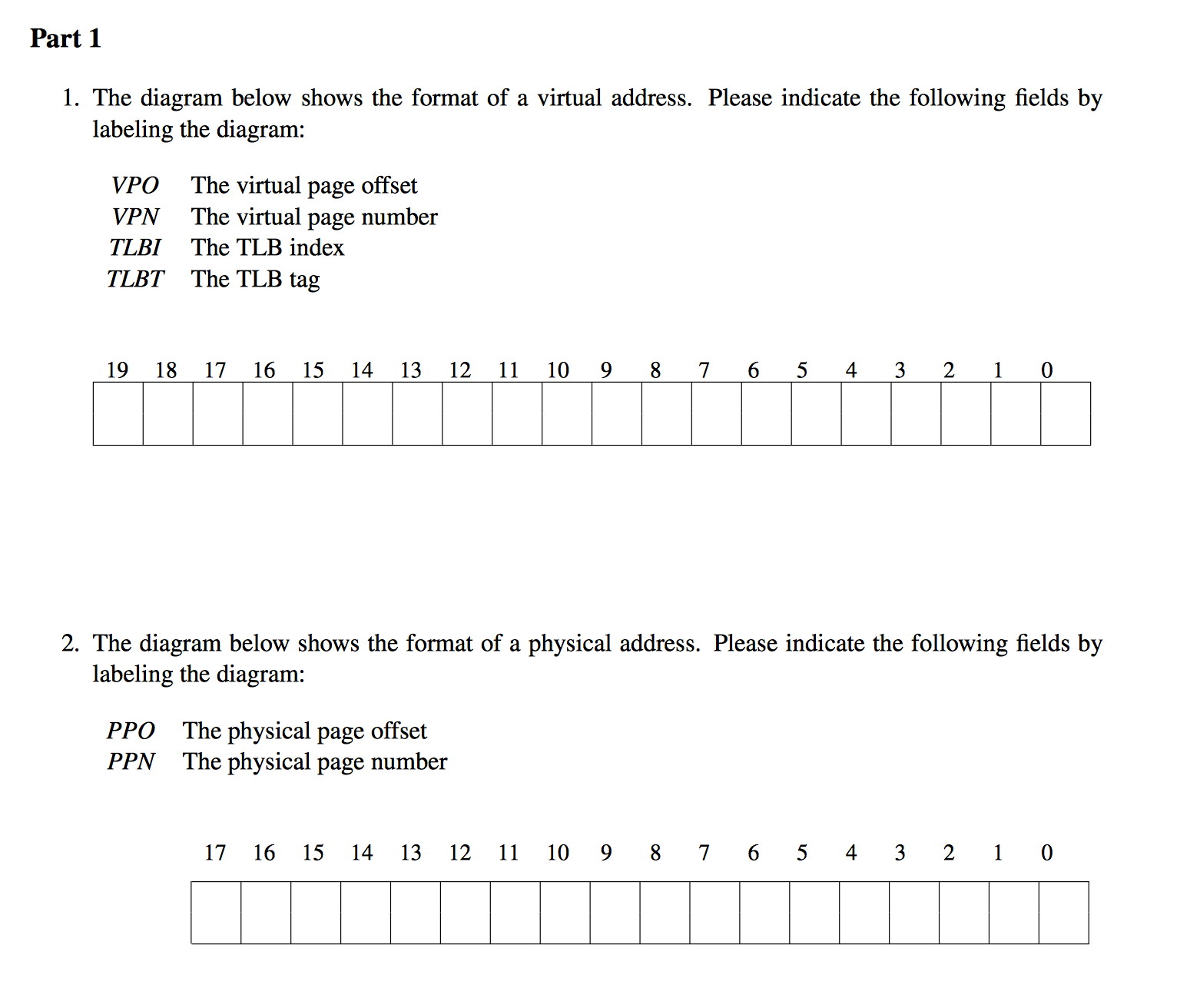 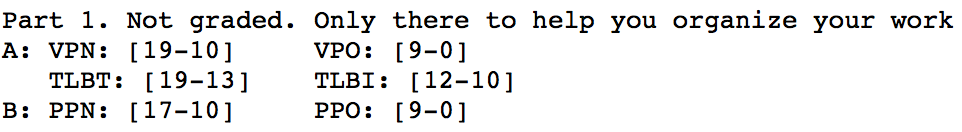 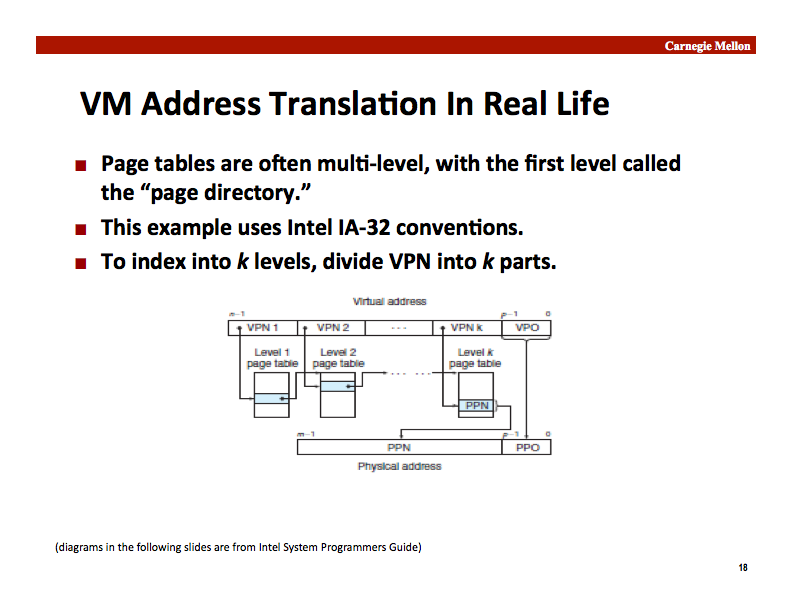 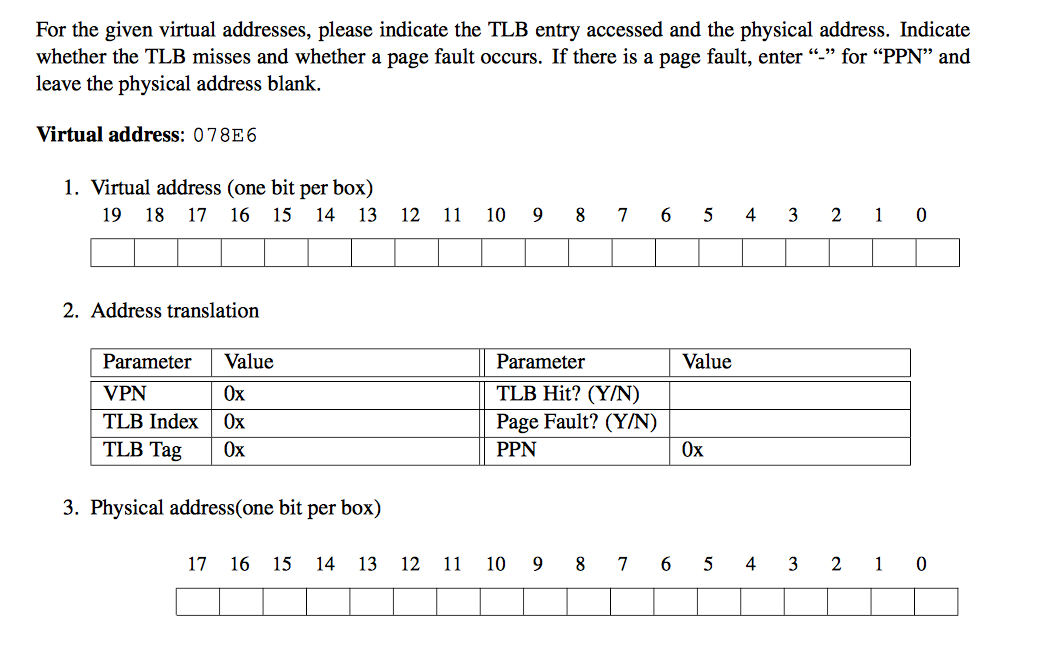 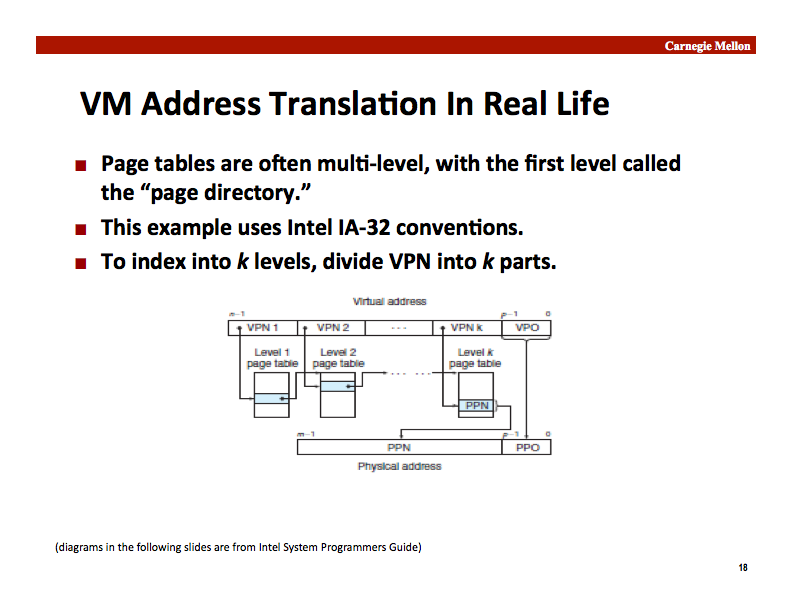 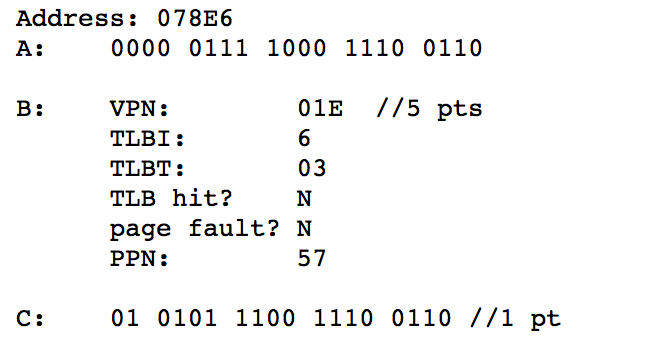 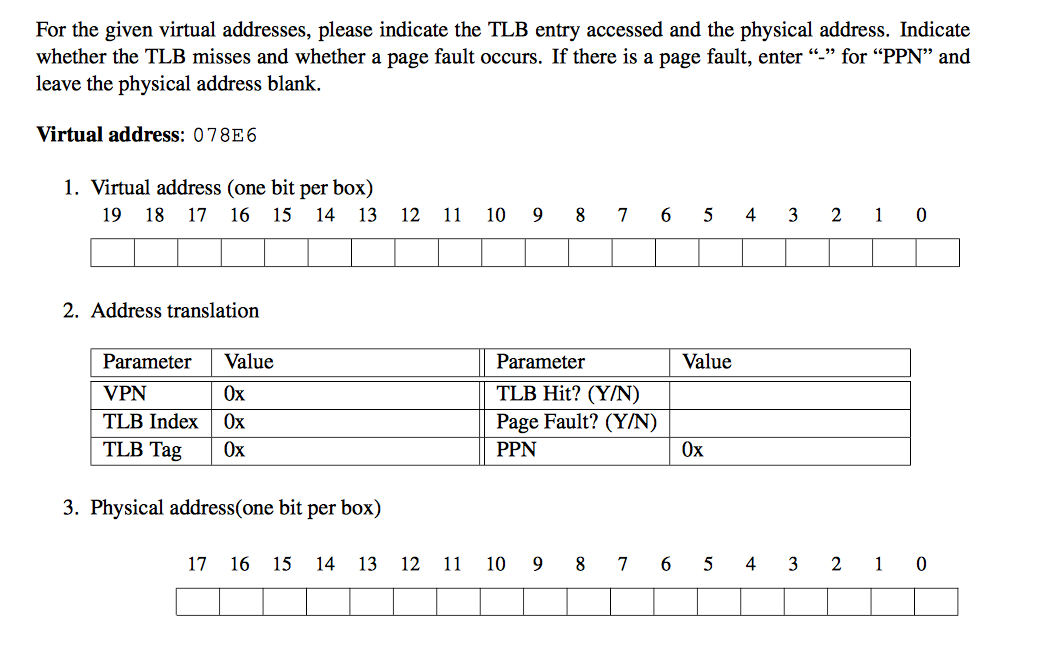 Memory Mapping
VM areas initialized by associating them with disk objects.
Process is known as memory mapping. 

Area can be backed by (i.e., get its initial values from) :
Regular file on disk (e.g., an executable object file)
Initial page bytes come from a section of a file
Anonymous file (e.g., nothing)
First fault will allocate a physical page full of 0's (demand-zero page)
Once the page is written to (dirtied), it is like any other page

Dirty pages are copied back and forth between memory and a special swap file.
Demand paging
Key point: no virtual pages are copied into physical memory until they are referenced!
Known as demand paging

Crucial for time and space efficiency
User-Level Memory Mapping
void *mmap(void *start, int len,
           int prot, int flags, int fd, int offset)

Map len bytes starting at offset offset of the file specified by file description fd, preferably at address start 
start: may be 0 for “pick an address”
prot: PROT_READ, PROT_WRITE, ...
flags: MAP_ANON, MAP_PRIVATE, MAP_SHARED, ...

Return a pointer to start of mapped area (may not be start)
User-Level Memory Mapping
void *mmap(void *start, int len,
           int prot, int flags, int fd, int offset)
len bytes
start
(or address 
chosen by kernel)
len bytes
offset
(bytes)
0
0
Disk file specified by 
file descriptor fd
Process virtual memory
Using mmap to Copy Files
Copying without transferring data to user space .
#include "csapp.h"

/*
 * mmapcopy - uses mmap to copy
 *            file fd to stdout
 */
void mmapcopy(int fd, int size)
{

    /* Ptr to mem-mapped VM area */
    char *bufp;

    bufp = Mmap(NULL, size,
                PROT_READ, 
                MAP_PRIVATE, fd, 0);
    Write(1, bufp, size);
    return;
}
/* mmapcopy driver */
int main(int argc, char **argv)
{
    struct stat stat;
    int fd;

    /* Check for required cmdline arg */
    if (argc != 2) {
        printf("usage: %s <filename>\n”,  
                argv[0]);
        exit(0);
    }

    /* Copy the input arg to stdout */
    fd = Open(argv[1], O_RDONLY, 0);
    Fstat(fd, &stat);
    mmapcopy(fd, stat.st_size);
    exit(0);
}
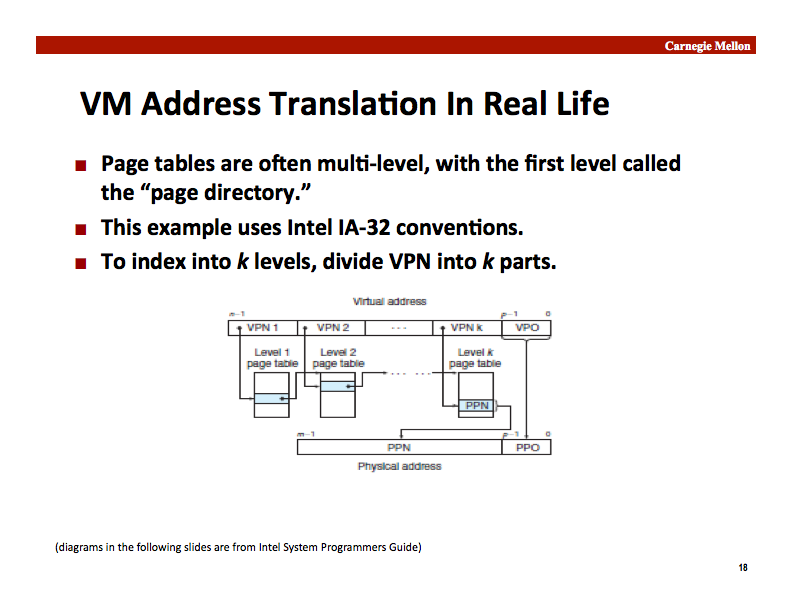 Questions?